國立臺北護理健康大學 健康事業管理系二技實習前說明會
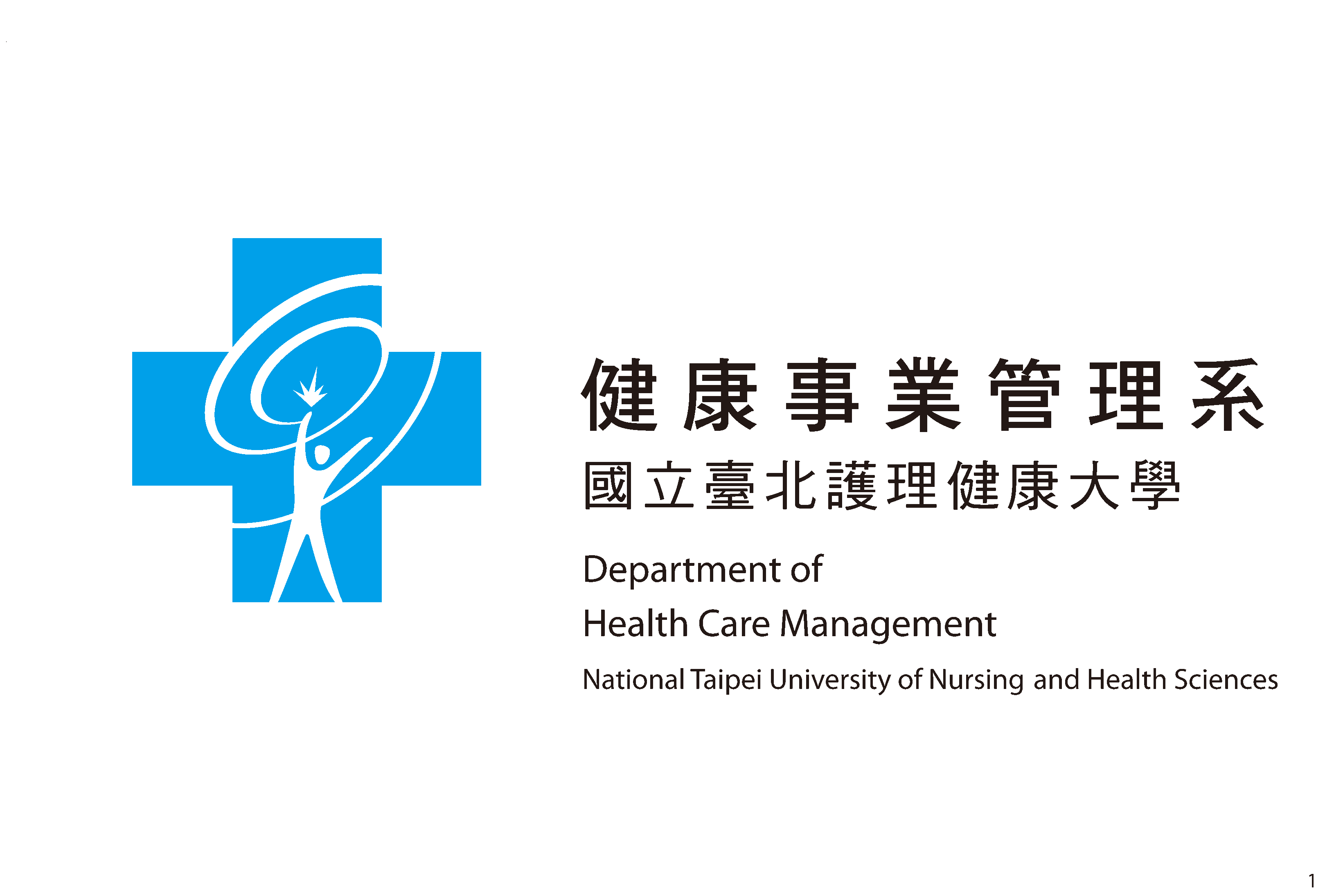 健康事業管理系 陳冠臻老師
112.11.15
實習單位(第一階段確定名單)
實習單位（第一階段確認名額）(1/2)
※請詳閱聯合醫院提供之實習報到注意事項
實習單位（第一階段確認名額）(2/2)
實習單位 (第一階段名額) (1/2)
實習單位 (第一階段名額) (2/2)
實習單位(面試單位確定名單)(1/1)
7
第二階段實習單位-需注意事項
實習單位所公告之實習相關資訊已整理後上傳至系網的實習專區，請同學自行下載並詳細閱讀。

需繳交之相關表單及檔案，將於說明會後上傳至系網，請同學自行下載填寫，並於規定時間內上傳至健管系實習系統。
第二階段實習單位-需注意事項
實習資料電子檔請於11/21(二) 至11/23(四)17:00前上傳至實習系統。
體檢部分為符合多數單位三個月內的期限，請11/21(二)後開始至醫院檢查。
體檢報告最晚於12/8(五)17:00前掃描電子檔後上傳至實習系統。
※所有資料皆以實習機構-個人資料夾為單位，請同學留意
※請班代於11/15(三)17:00前寄送實習名單給系辦助教(chunfong@ntunhs.edu.tw)
實習履歷、體檢報告與其他須繳交資料之繳交方式
登入健管系實習系統
帳號：學號
密碼：身分證字號（開頭第一個字母需大寫）
範例：
	健二二C 123456789 王小明
	登入帳號：123456789
         	密碼：A123456789

※需在11/20前登入進行簽到，以確保每位同學皆能使用此系統
準備重要資料(全部同學)
實習履歷(包含單位提供之履歷) 		 (11/21(二)至11/23(四)17:00前)
體檢報告資料(12/8(五)17:00前)
其他學生實習相關資料(11/23(四)17:00前)
繳交方式：
檔案或資料上傳至健管系實習系統(實習機構-個人資料夾)
實習履歷、體檢報告與其他須繳交資料
表單請上學校系網自行下載
(學校首頁→教學單位→健康事業管理系所→實習專區→
 二技實習表單)
繳交方式：檔案或資料請上傳至健管系實習系統(實習機構-個人資料夾)
每位實習生皆須上傳疫苗施打證明
多數醫院都已規定至少需打滿3劑，若同學尚未打滿者建議盡快排程施打，依照上屆的經驗，沒有符合規定的同學有可能會無法進入實習單位導致延後實習，有的單位會規定疫苗施打狀況符合前每週都需要PCR檢測，若非身體狀況不允許，建議同學要去施打疫苗並提供最新版的小黃卡。

※若有特殊狀況，無法施打疫苗者可與系辦助理聯繫，
會協助與單位溝通
PPT模板 http://www.1ppt.com/moban/
[Speaker Notes: https://www.ypppt.com/]
實習資料檔案命名方式(1/2)
1.資料夾命名方式為〝班級 學號 姓名〞(中間空一格區隔)
    範例：健二二C 123456789 王小明

2.檔案命名方式為〝班級 姓名-表單名稱〞
    範例：健二二C 王小明-實習履歷表
                健二二C 王小明-體檢報告
                健二二C 王小明-疫苗施打證明
實習資料檔案命名方式(2/2)
※112年11月23日17:00繳交資料期限截止後，若有需要修正或更新者，請於繳交新檔案時於原檔案名稱後加入修正日期。

範例：健二二C 王小明-實習履歷表-1111117

★為方便資料整理，資料夾與檔案命名方式請嚴格遵照以上規則，若有不符規定者，將請班代協助修正，謝謝。
實習日期及注意事項
實習作業繳交
成績評值
請假單最後要上傳至實習請假系統若可以補班，則不需請假
請假必須經由機構教師與系上教師同意始可為之
學生應按時上、下班（未經機構輔導教師同意，不得任意更改上下班時間），若有遲到早退，超過15（含）分鐘者或依該單位規定，每次扣實習總分1分；請假者，每日扣實習總分2分；若不假缺席，每日扣實習總分5分，未事先辦妥請假或未准假前即離開工作單位者，視同不假缺席。
1.1  若遲到早退嚴重者，經該單位/機構老師反應，將進行輔導並擬延長實習時數，產生之相關費用將由學生自行負擔。
請假單最後要上傳至實習請假系統若可以補班，則不需請假
請假必須經由機構教師與系上教師同意始可為之
實習期間若需請假，需依以下規範辦理，所有請假時數將入缺席時數(公假、喪假、兵役假除外)。實習期間以儘量不請假為原則，如確屬必要，經實習機構之單位主管或負責人員及課程負責老師同意後，始可請假。實習期間請事假次數不得超過7次。
2.1 公假認定原則：除學校申請及就業相關活動(限一次)，或其他因公需要如兵役體檢、兵役抽簽，其餘一律不得請公假。公假須於事前檢具相關證明文件辦理。
請假單最後要上傳至實習請假系統若可以補班，則不需請假
請假必須經由機構教師與系上教師同意始可為之
學生請假，事假或公假至少於一週前提出申請，病假至少應於上班前通知機構輔導教師及本系負責老師，事後依規定完成請假手續(請自行至系網下載填寫)並附上證明文件，未事先辦妥請假或未准假前即離開工作單位者，視同不假缺席。
請假缺席時數累積超過7天者，或不按請假規定請假三次      (含)以上者，停止實習。
返校修課注意事項
若學生於週一至週四白天須返校修課，請依規定填寫實習學生返校修課申請表(附件20)，並經實習機構老師同意後才可進行，但僅限半天，且須依機構要求進行補班，倘若修課期間不假缺席3次或請假超過4次者，該課程予以零分計算。
請假流程圖
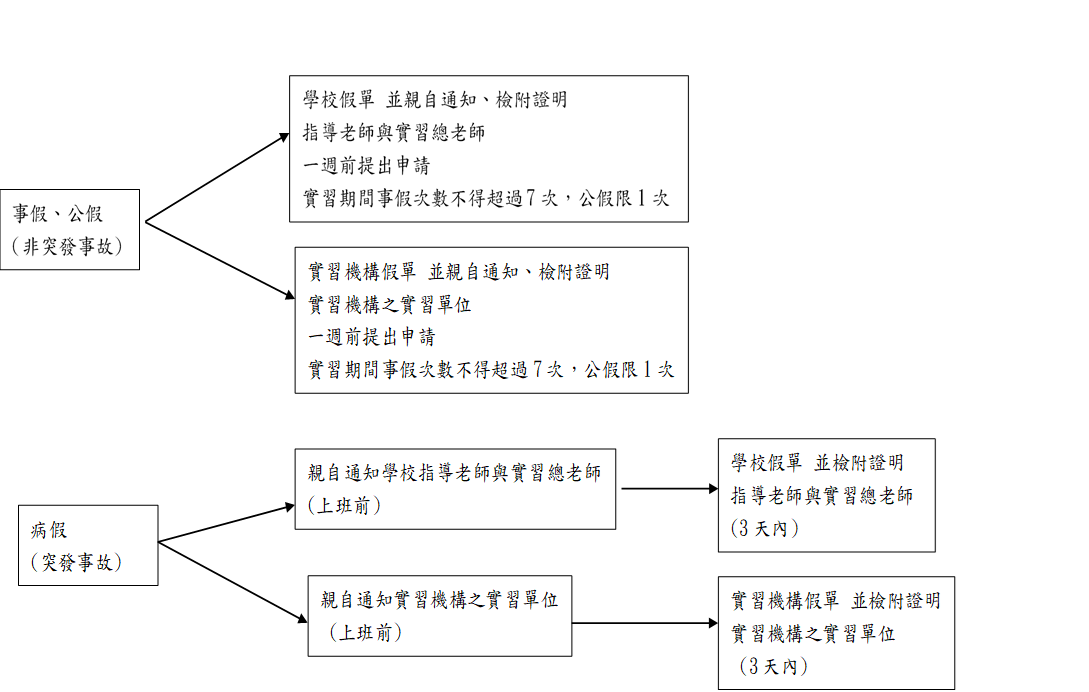 圖1   國立臺北護理健康大學健康事業管理系健康照護實習請假流程
※若實習單位另有規定，請依單位規定辦理。
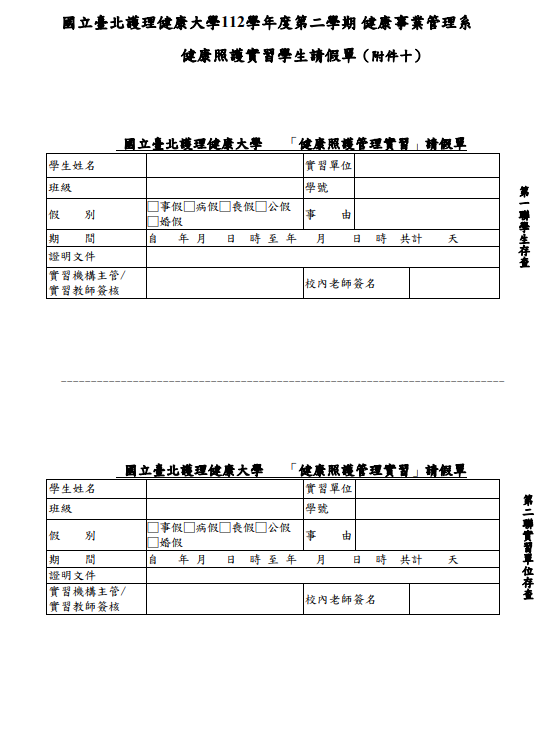 實習請假單
系網 →　專業實習 →　實習二技相關表格→112學年二技實習。
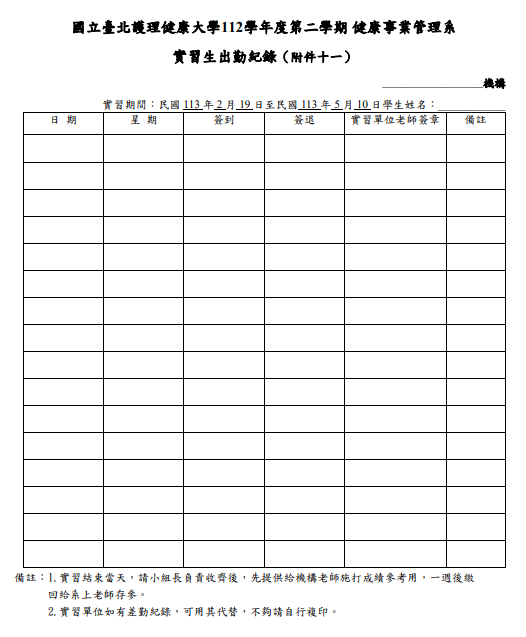 出勤紀錄表
實習結束後，由小組長收齊請機構教師簽名後，掃描上傳至iClass給系上各機構的負責教師。

實習單位如有差勤紀錄，可用其代替。
重要公告
實習相關事項及表單皆在系網公告
(學校首頁→教學單位→健康事業管理系所→活動資訊→
 專業實習→實習最新消息)

名牌 (依單位規定，若需自行準備，格式放系網)
實習計畫(系網上自行下載)*相關事項實習計畫書上皆有說明
第一天報到相關資料(實習前會再整理並上傳至系網)


*請注意班代通知!
實習名牌
視單位需求自備
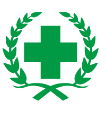 國立臺北護理健康大學 
健康事業管理系
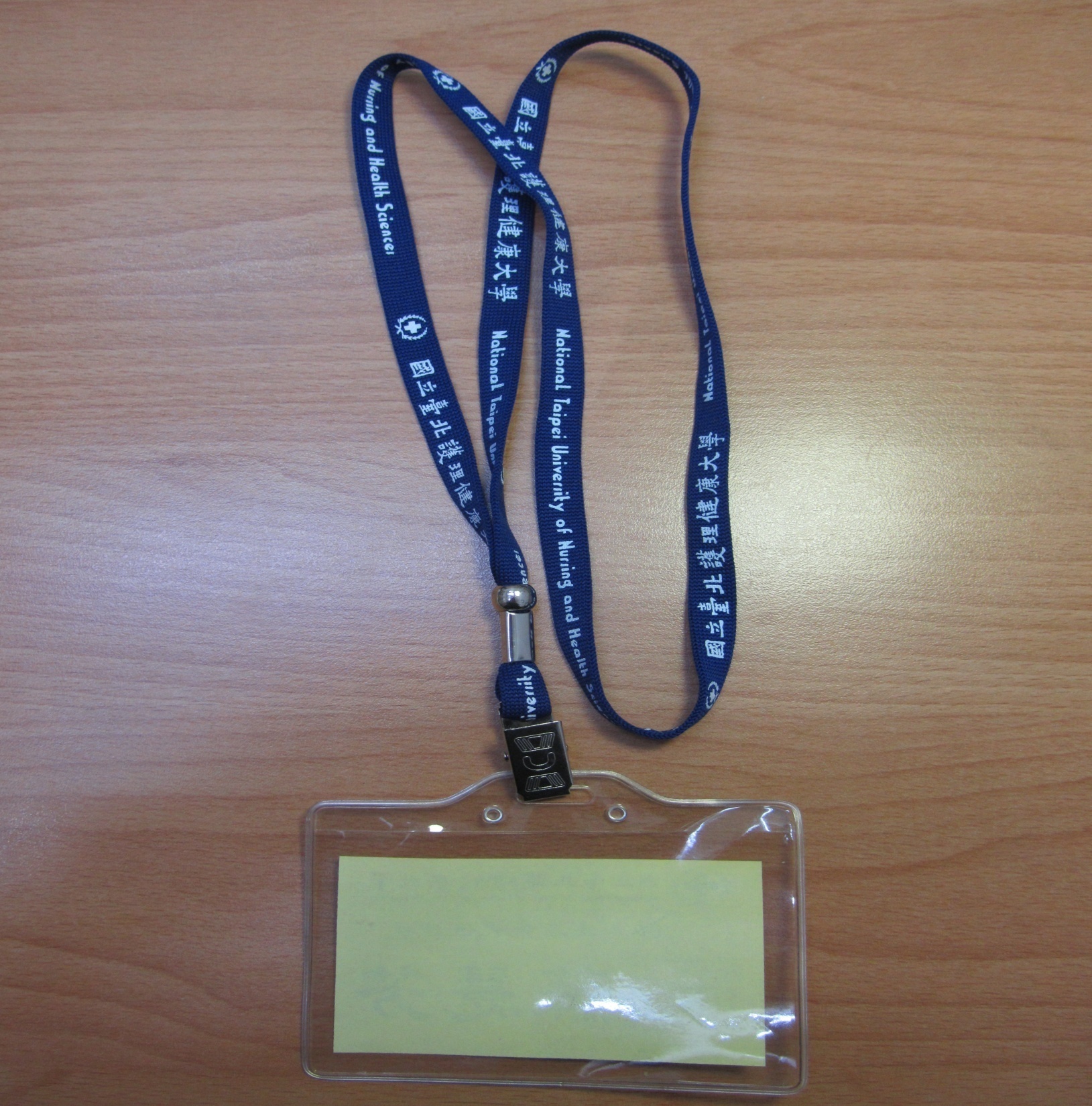 班級：健四四A
姓名：林志玲
ANY QUESTION?
若同學對於實習有任何問題可至健管系官方LINE詢問，將視問題採個別回復或統一由班代轉知
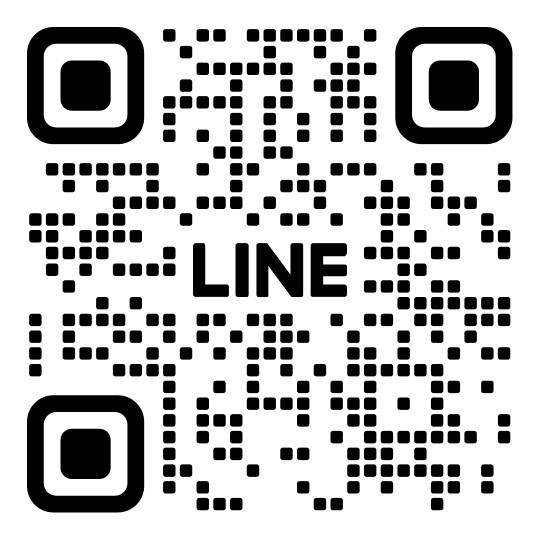 LINE ID：@opq5498p
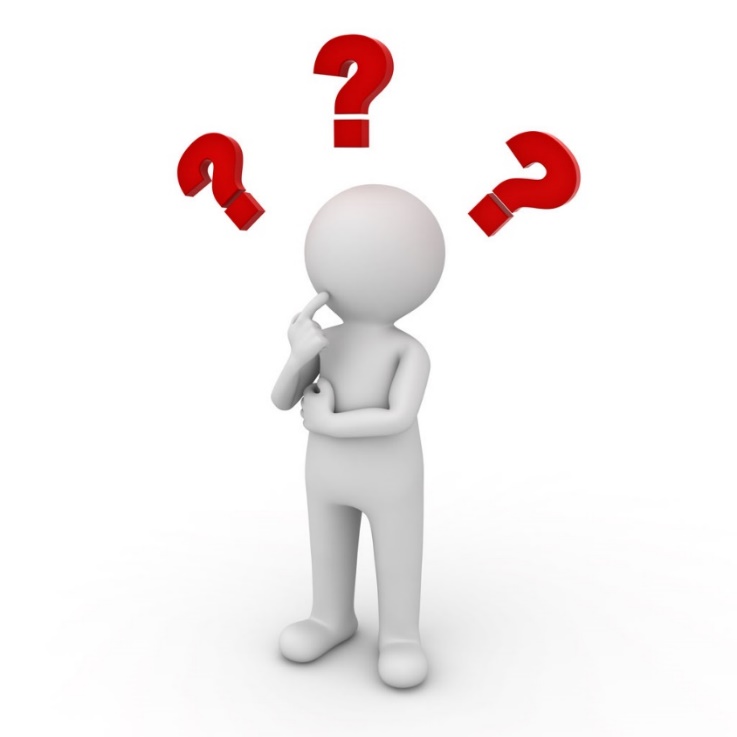 健管系LINE官方帳號
※請同學發問前先詳讀實習計畫書！
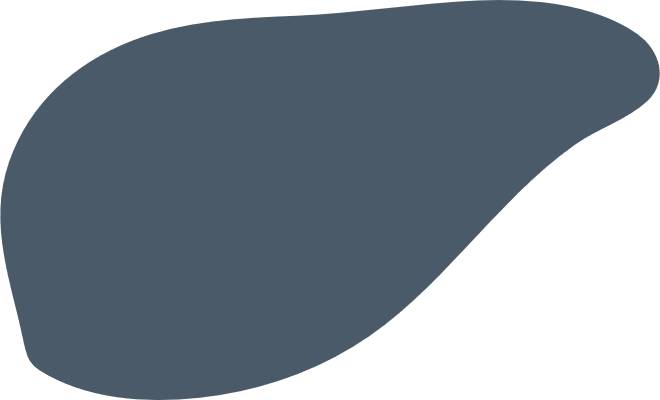 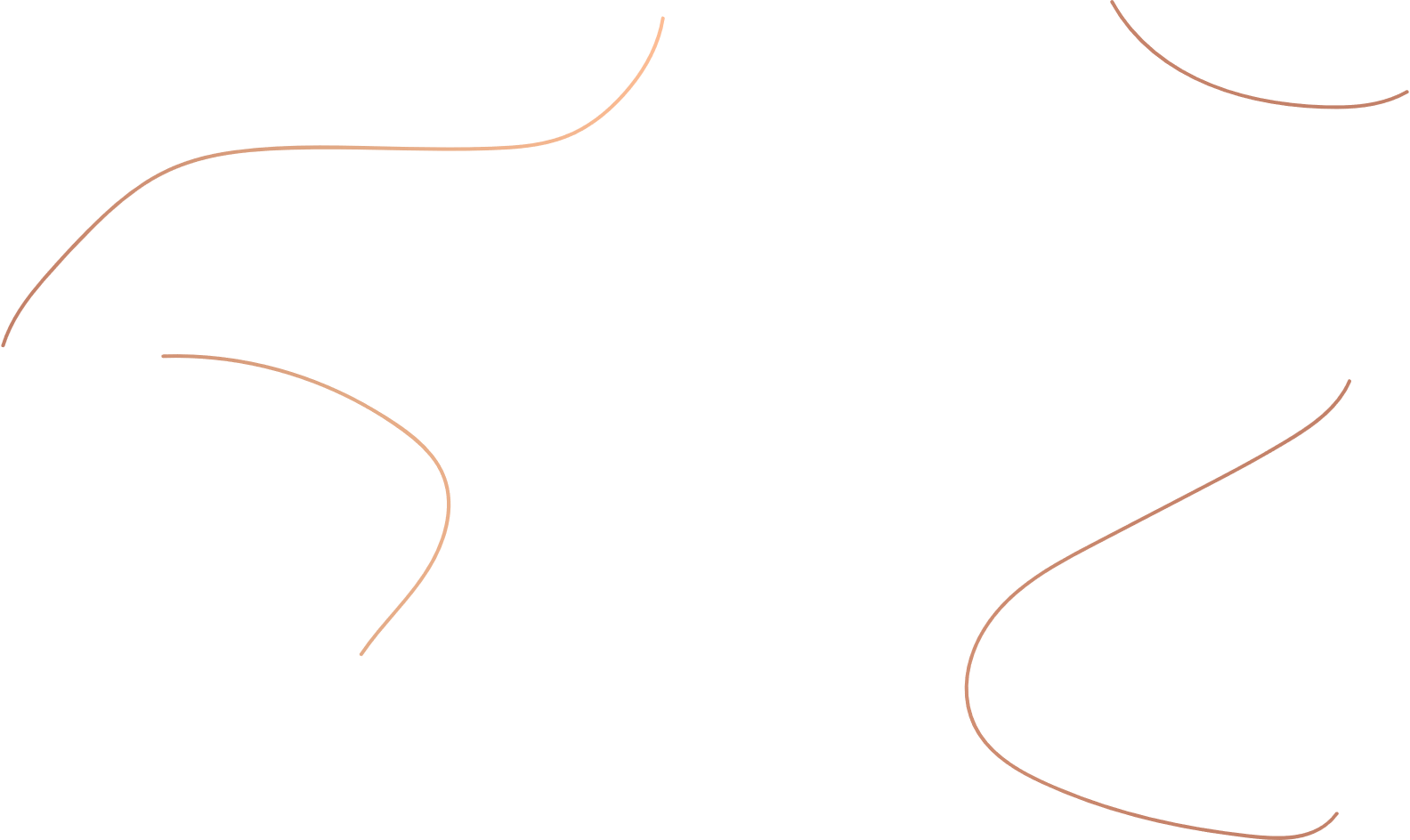 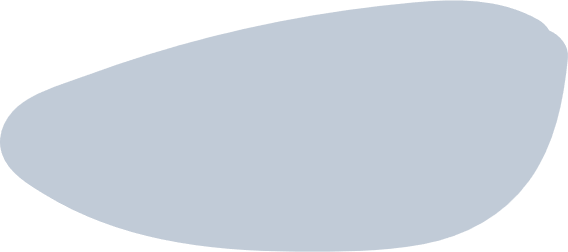 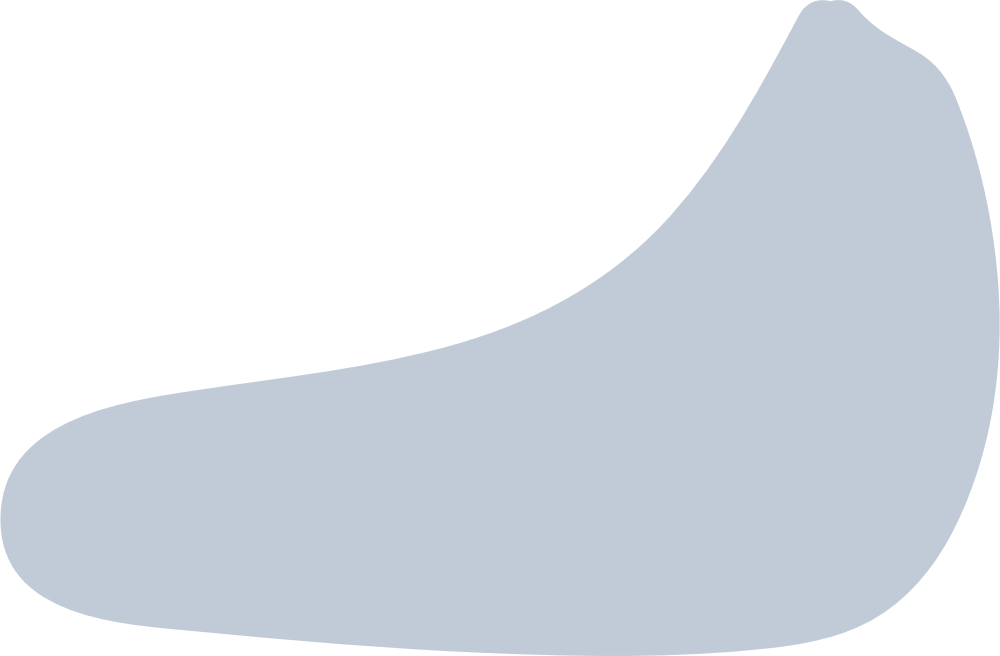 THE END
※此簡報將放置系網「專業實習」專區
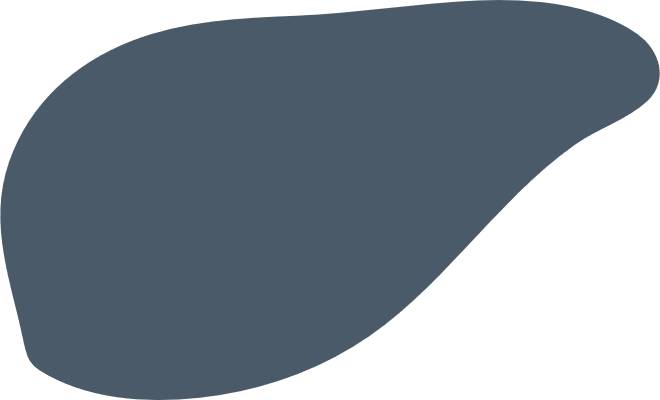